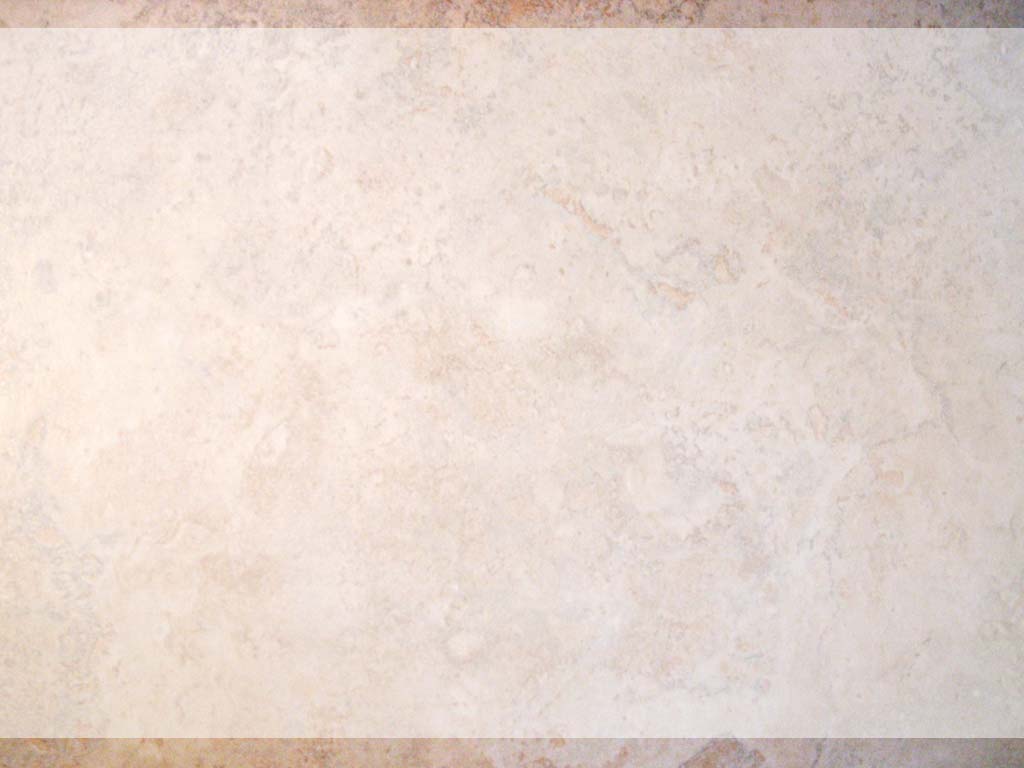 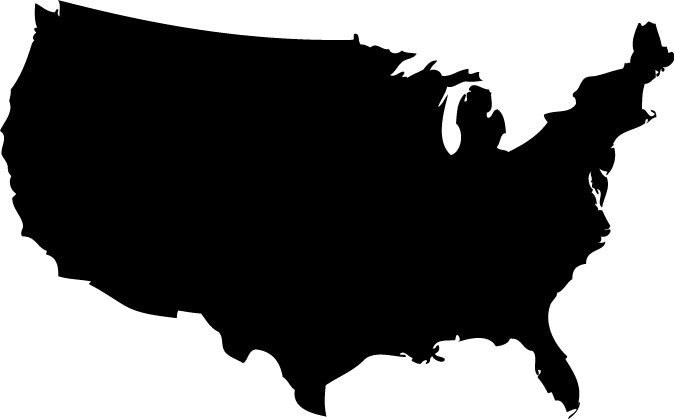 Chapter 15Schooling in the United States
Jessica Barron
Doug Strahler
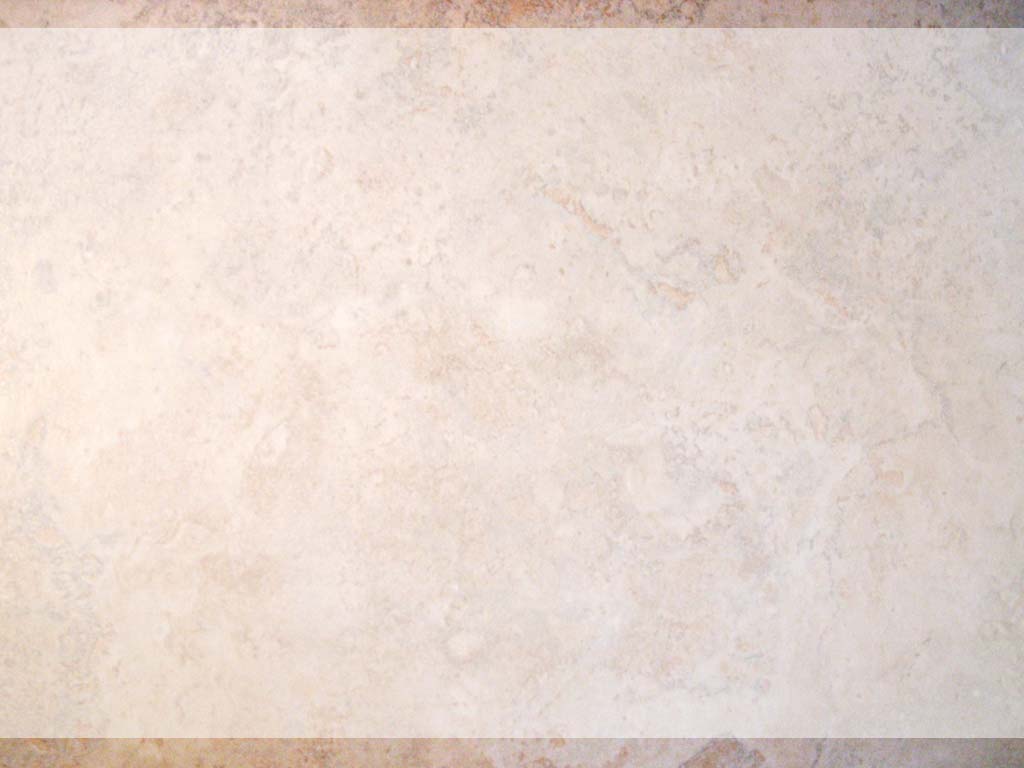 How do you educate a diverse population in a democratic society?
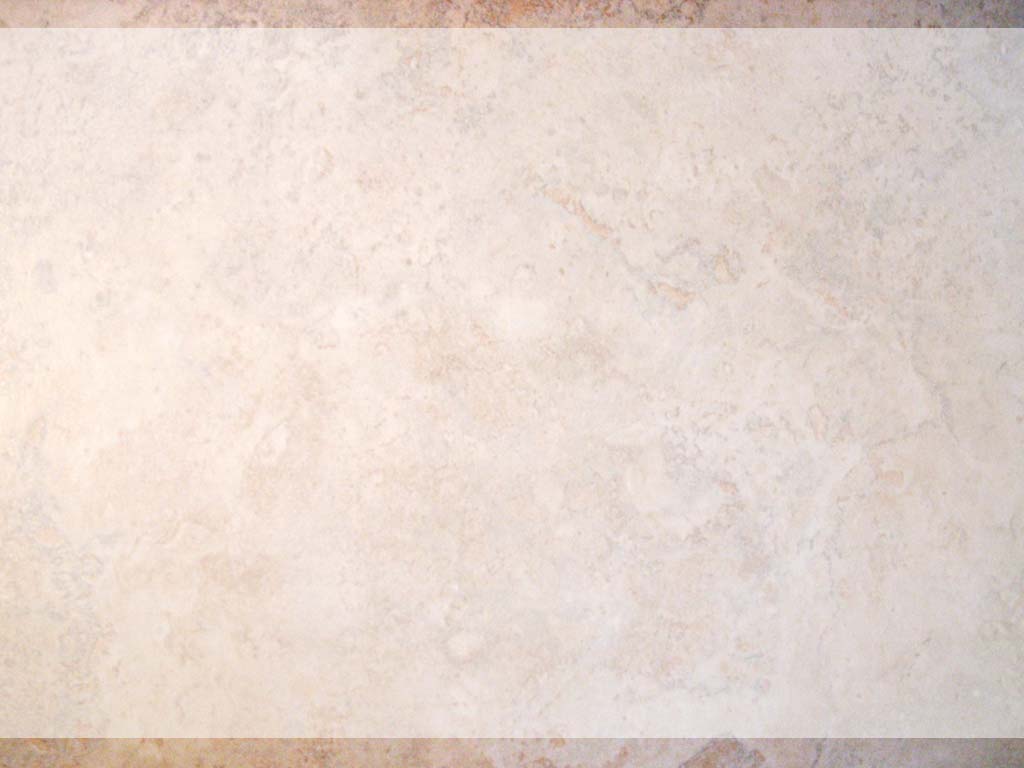 Overview
Sociocultural Context of Society
Schooling in the United States
Multicultural Education
Standards-Based Education
Successes, Challenges and Debates
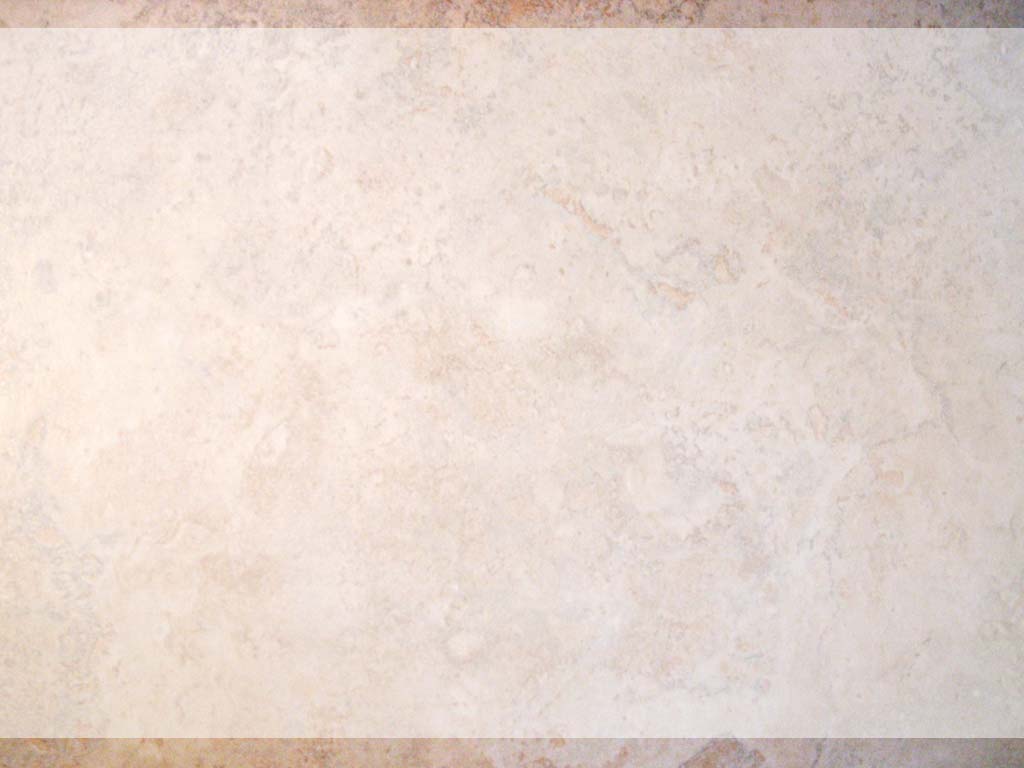 Sociocultural Context of Society
Three features of the United States’ Sociocultural Context
Diverse Demographics
Settler Society
Democratic Society
Representative
Participatory
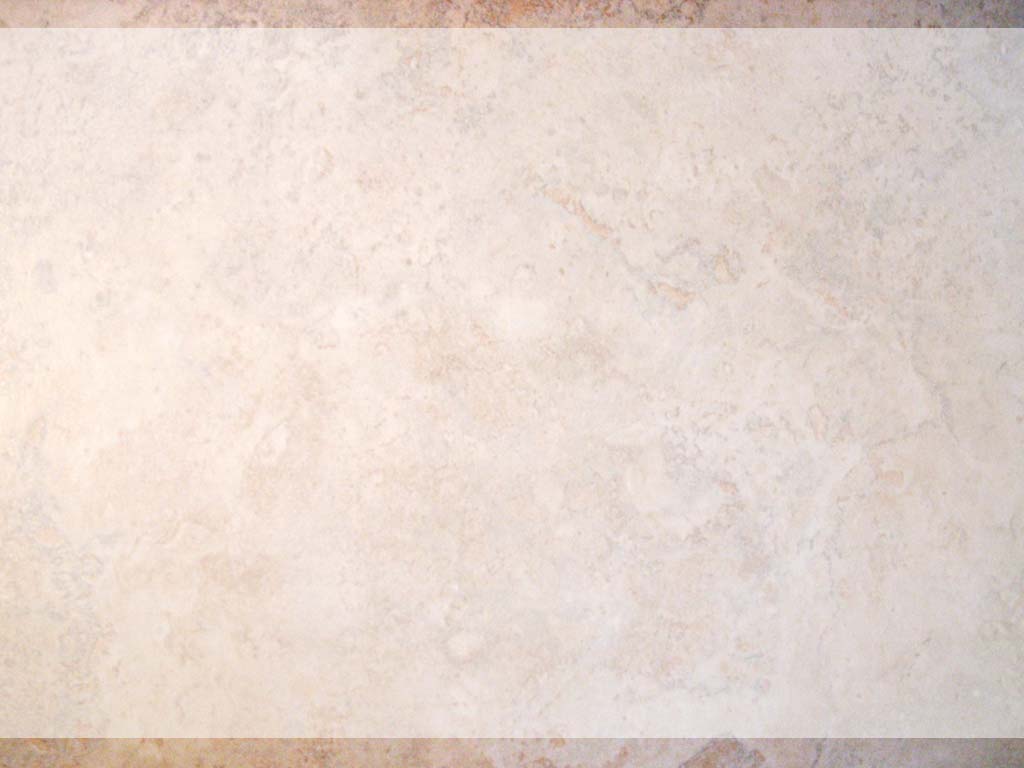 Schooling in the United States
Postdoctoral Study and Research
Doctor’s Degree
2+ years
Professional Schools
(Medicine, Law, Tech)
Master’s Program
Undergraduate Programs
2-4 years
Junior College or Vocational/
Technical Institutes
High School
4 years
Kindergarten, Elementary School, Middle School
Junior High School
9 years
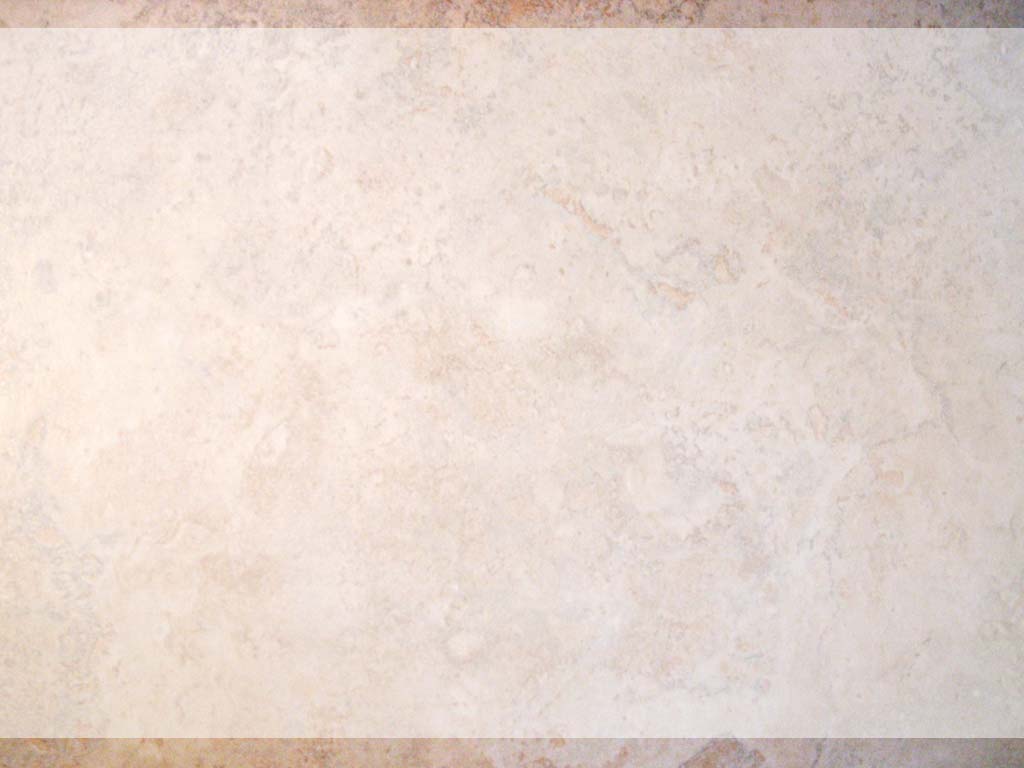 Overview of the Public School System
Federal government plays a limited role in the nation’s school system (Constitution of the US)
8% of states’ educational resources from federal government
Individual state governments play the central role
Governor
State Legislature
Commissioner/Superintendent
State Department of Education
State Board of Education
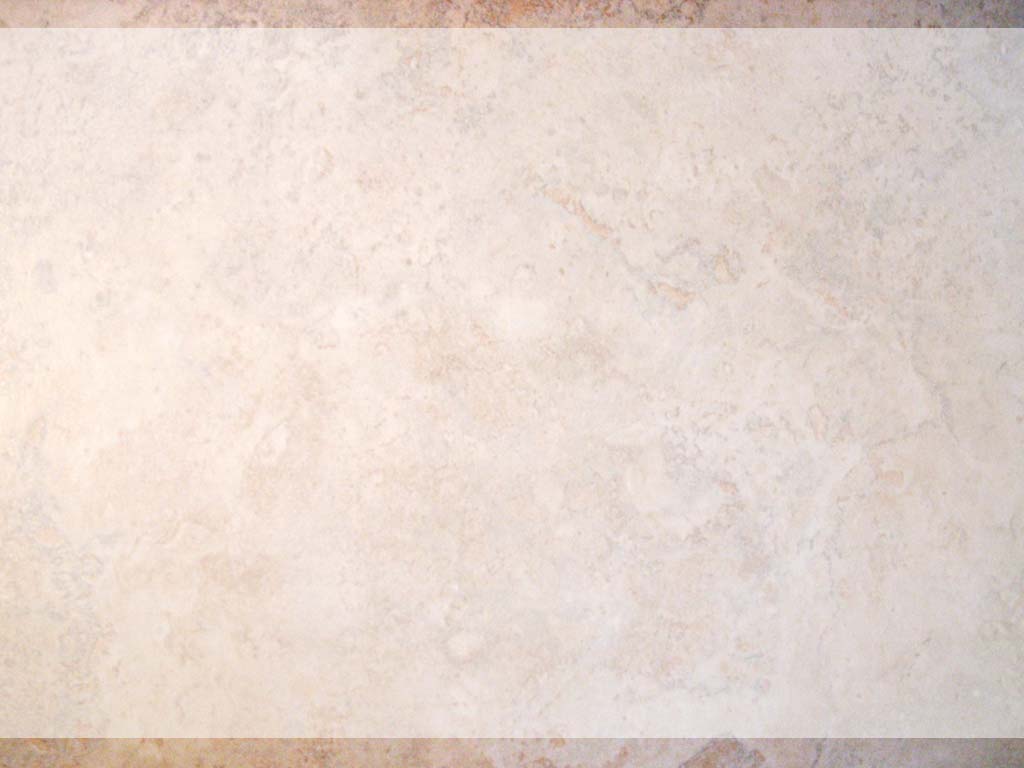 Seven Primary Educational Functions of State Governments
Establishing academic standards for pupil promotion and graduation
Licensing teachers
Establishing academic standards and curriculum guidelines for local school districts
Passing laws regulating the content of instruction
Providing for statewide testing of students
Financing of local schools
Governing state higher educational systems
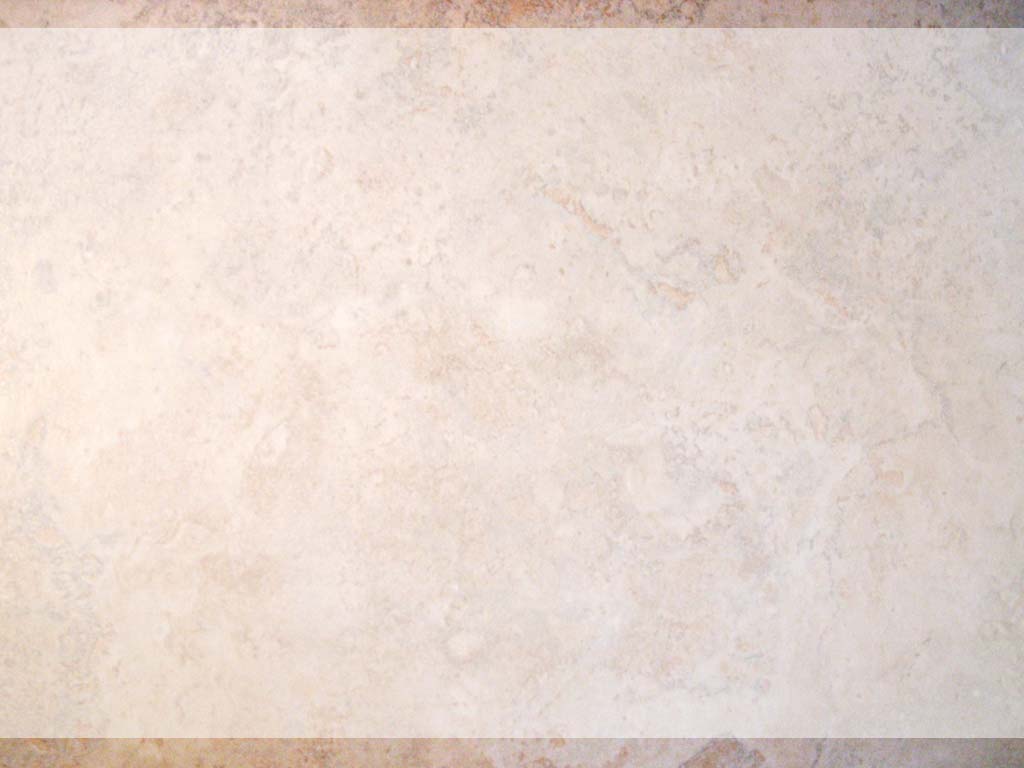 Multicultural Education
No single, unitary definition, but there are aims:
Reform for educational equity
Equal success opportunities for both male and female
Interaction of race, class, and gender influences education
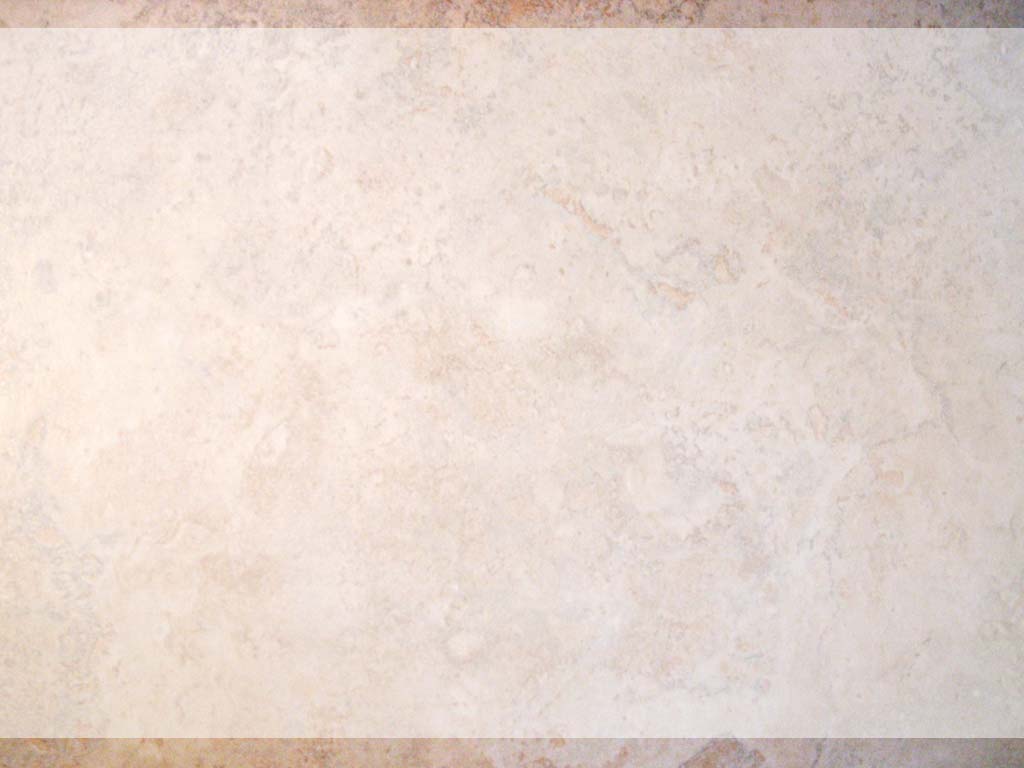 Multicultural Education and Curriculum
Curriculum
U.S. curricula typically reflects Eurocentric knowledge and values – irrelevant to minority students
Banks (2004) Four Levels of Multicultural Curriculum Design
Level 1: The Contributions Approach
Level 2: The Additive Approach
Level 3: The Transformational Approach
Level 4: The Social Action Approach
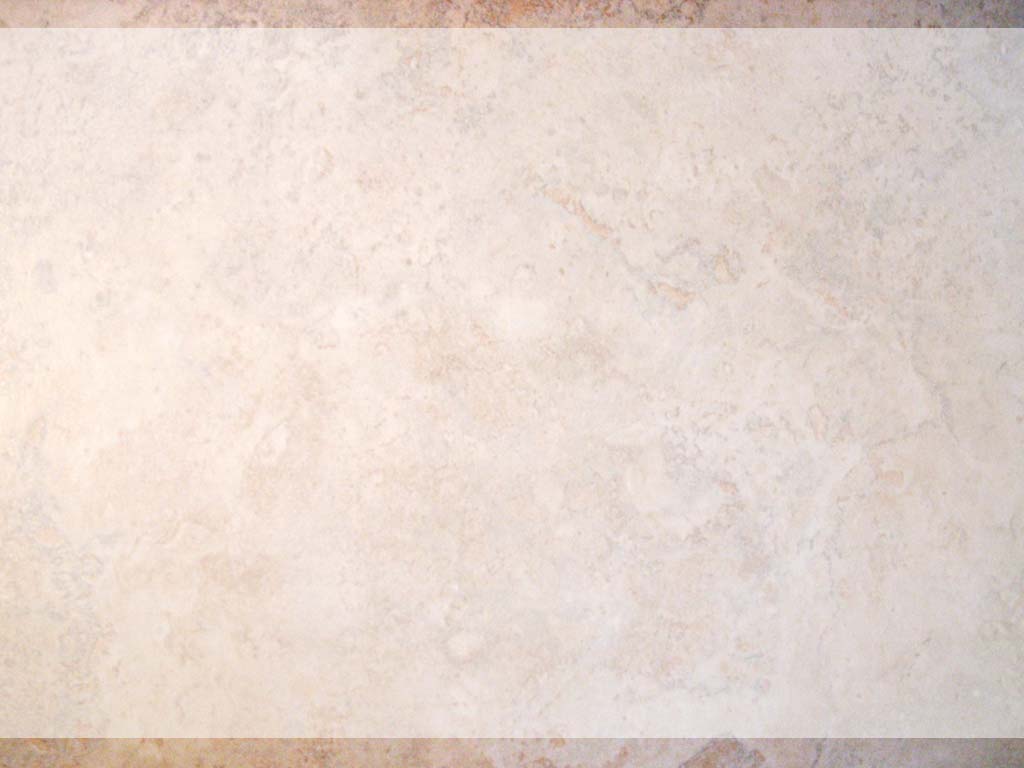 Standards- Based Education
Background
“The central theme of the Commissions recommendations was a call for educational institutions to “adopt more rigorous and measureable standards, and high expectations, for academic performance and student conduct” (National Commission on Excellence in Education, 1983, p. 3)
Following “A Nation at Risk,” standard’s based educational reform was embraced by the federal government
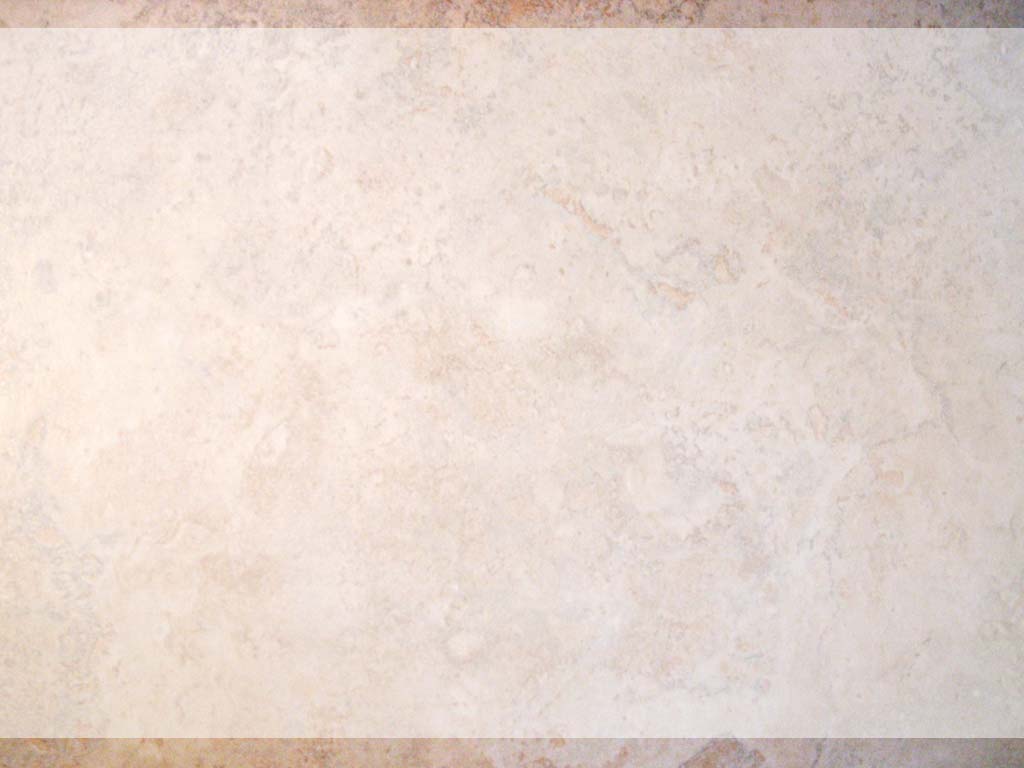 Features of Standards- Based Education
Academic standards
Focuses on higher level cognitive processes
Encourages exceptional instruction
Promotes educational equity
Assessments
Provides a means to track and view academic progression through standardized achievement tests, criterion-references tests and performance based assessments.
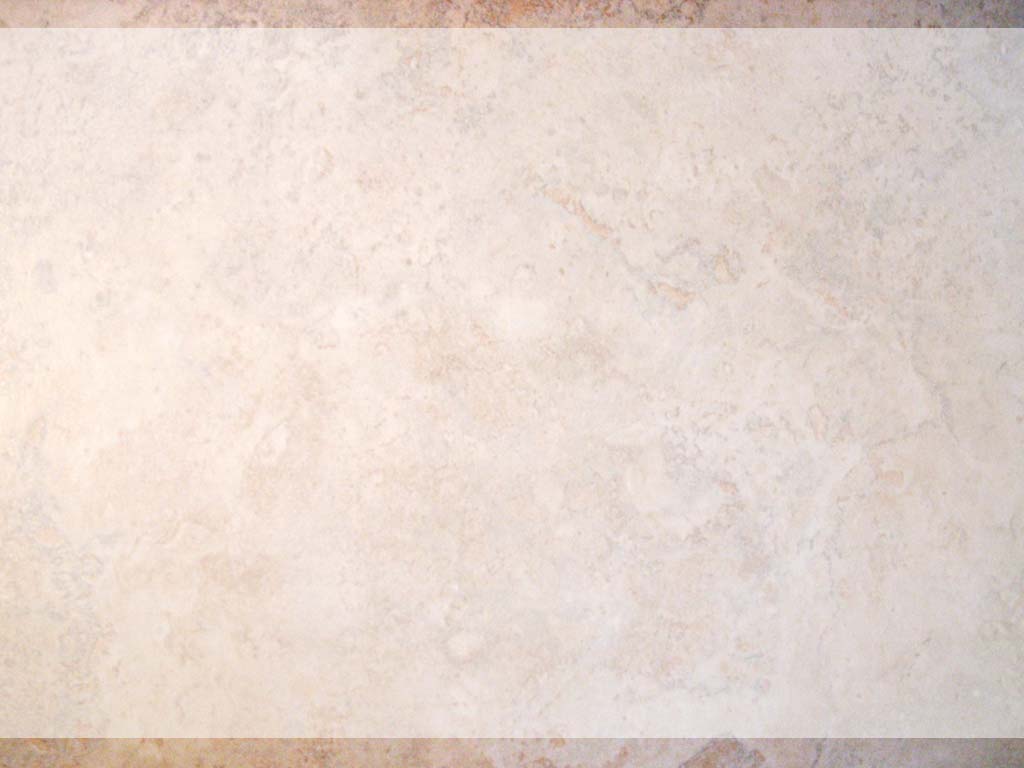 Standards-Based Education and High Stakes Accountability
Standards based education serves as a way to hold schools, teachers and student accountable
The test scores serve as a mechanism for this to determine the success of each school
Test scores can be linked to financial rewards and sanctions
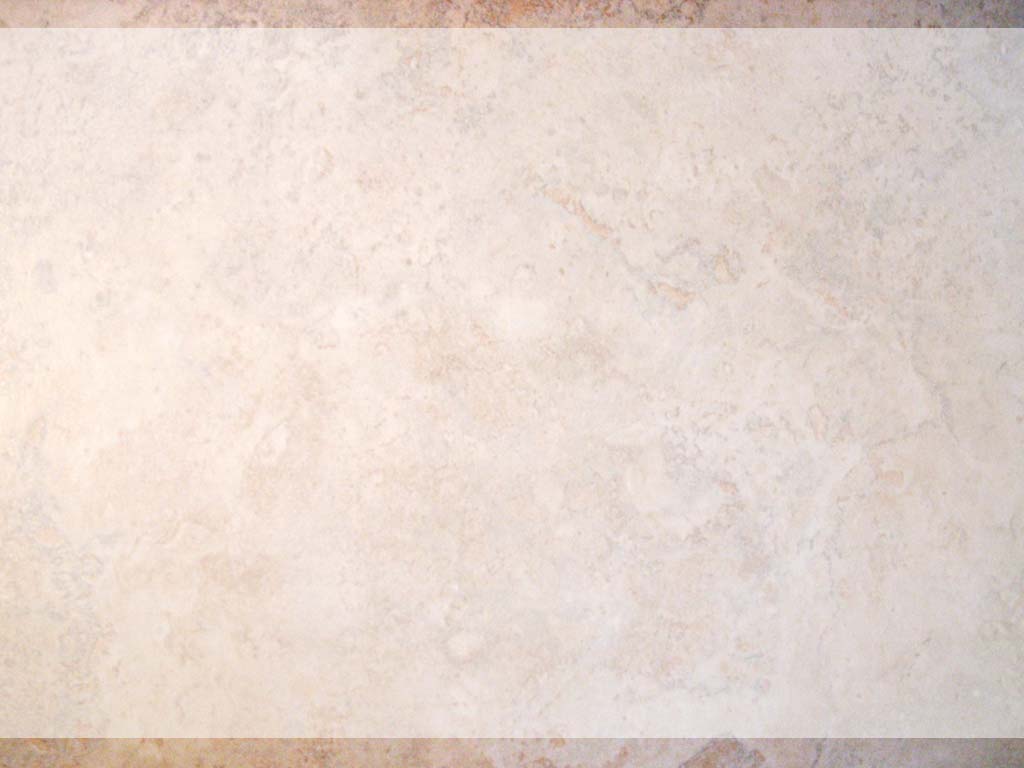 Links to the Market Paradigm
Standards-based model reflects the market orientation of efficiency, accountability and competition
It provides a direct representation of the capitalistic society of the United States
This approach allows for the opportunity for educators and students to set goals through the standards and achieve academic greatness through competition and motivation
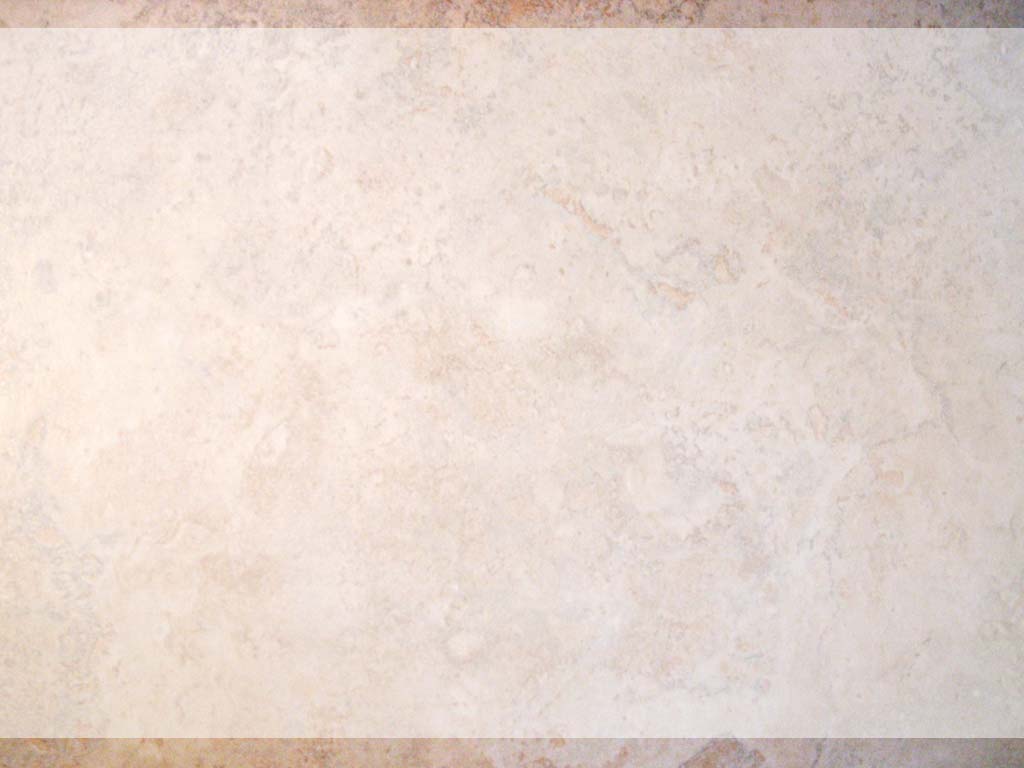 Success, Challenges and Debates
Successes: 
Provides a useful framework for success
Promotes multicultural social equity
Challenges:
Multicultural education contradicts the representative democracy paradigm
Multicultural education calls for educators to examine beliefs about positions of the social structure, which can lead to three outcomes
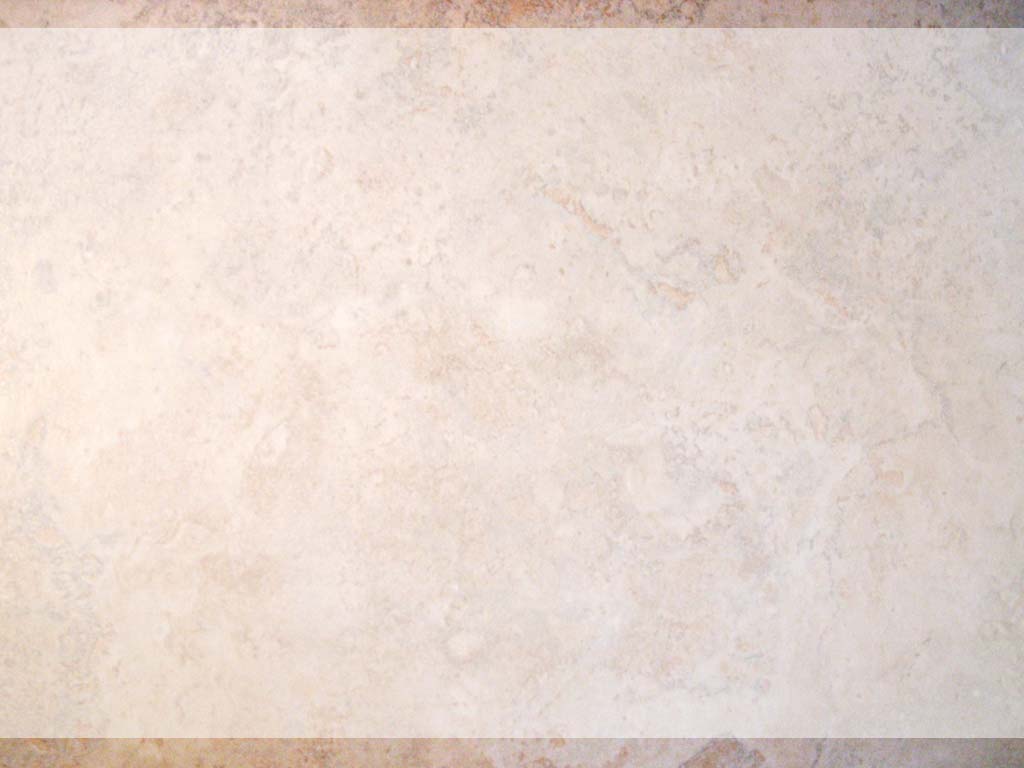 Success, Challenges and Debates
Debates:
Narrows Curriculum and Limits Pedagogy
Curriculum is mandated by policymakers
Teachers are expected to “teach to the test”
Promotes an Assimilation Agenda
What/whose knowledge is included in the curriculum?
What counts as a legitimate way of demonstration of having learned it?
Who asks and answers these questions?
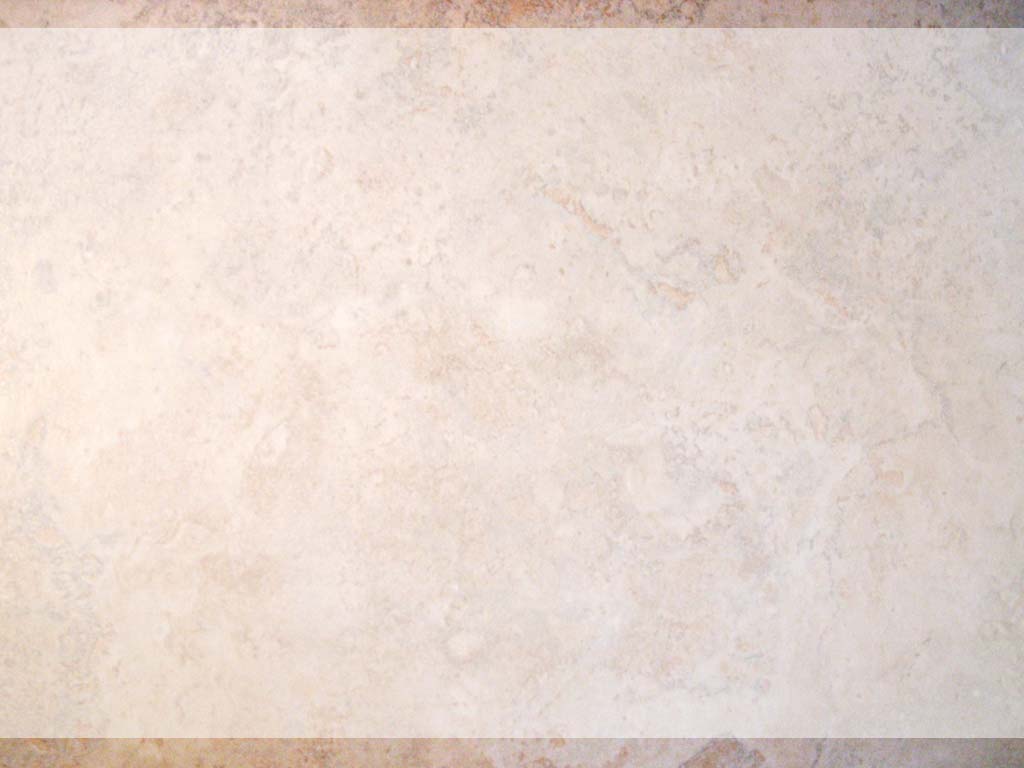 Conclusion
How do you educate a diverse population in a democratic society?
Promote the democratic ideals of access and social equity by providing a culturally relevant education to all students

Apply the principles of the market through standards-based education